日本語
Session 5: November 22
十一月 二十二日
1
Today’s Menu
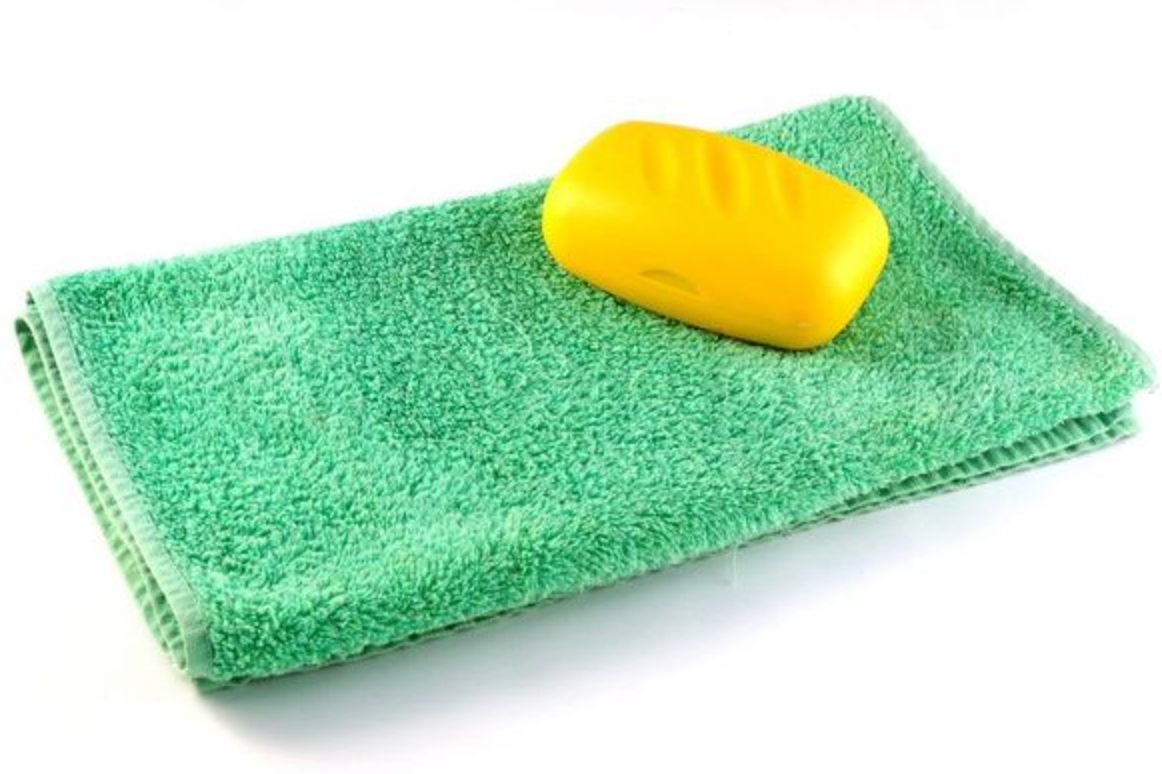 Review last week's new forms
Grammar
Listening comprehension
2
Staying at a hotel
Counter for nights:		haku			泊
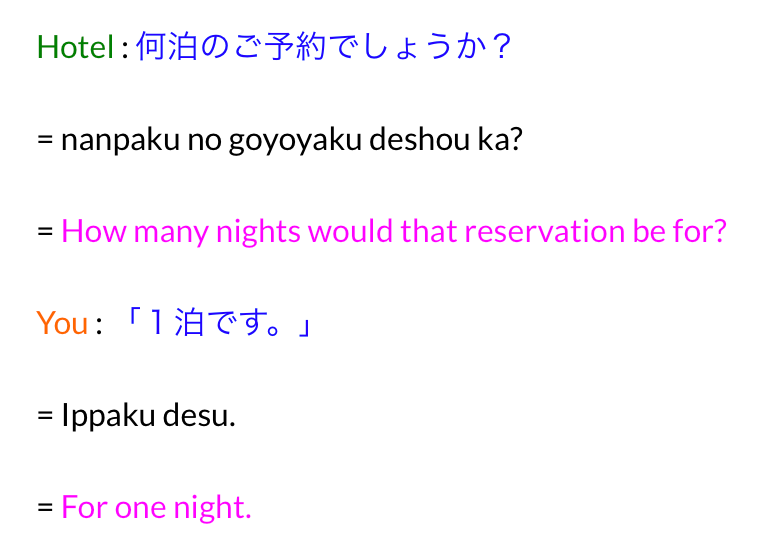 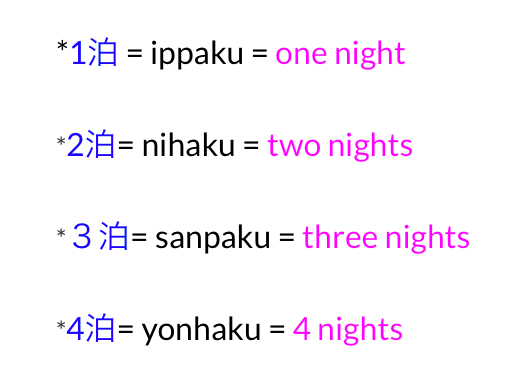 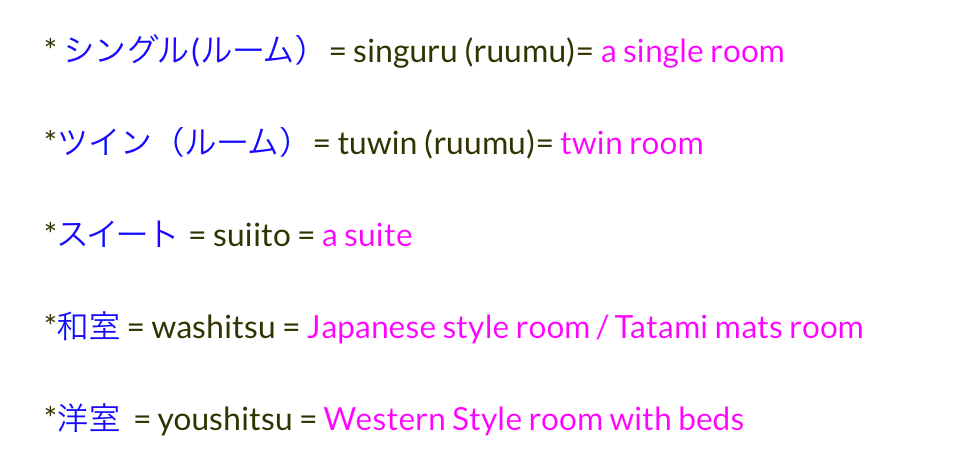 Room Service
Taoru ha irimasu ka?
タオルはいりますか。

Kekkō desu. Demo sekken wo kudasai.
けっこうです。でも石鹸を下さい。
irimasu		to need

kekkō			OK, sufficient

sekken		soap
Options, Comparisons
食べながら　はなさないほうが　いいですよ。
-nagara	while doing something (same person doing both)


hou ga…
Options, Comparisons
。。。より。。。。。。。ほうが　いいです。
yori		compared to

Noun no hou ga….

Verb hou ga….
Example: I like apples more than bananas. (I prefer apples to bananas)
Listening Comprehension
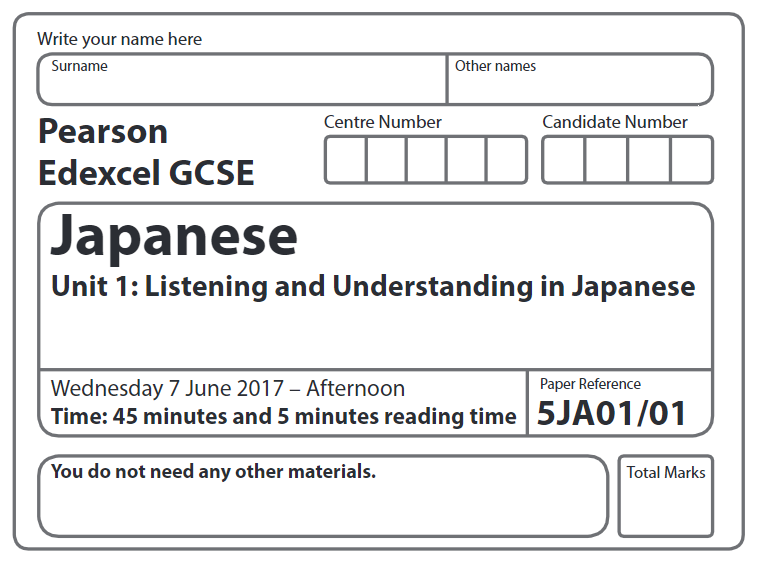